Experimental Investigation of Active Vortex Generators
David Aksenfeld, Robert Belz-Templeman
Dr. Lance Traub
Embry-Riddle Aeronautical University
Arizona Space Grant Symposium
4/17/2021
The material contained in this document is based upon work supported by a National Aeronautics and Space Administration (NASA) grant or cooperative agreement. Any opinions, findings, conclusions or recommendations expressed in this material are those of the author and do not necessarily reflect the views of NASA. This work was supported through a NASA grant awarded to the Arizona/NASA Space Grant Consortium.
Problem
Improving wing aerodynamics

Difficulties of integrating active flow control into actual aircraft
Flow Separation
High angle of attack
Laminar separation bubble
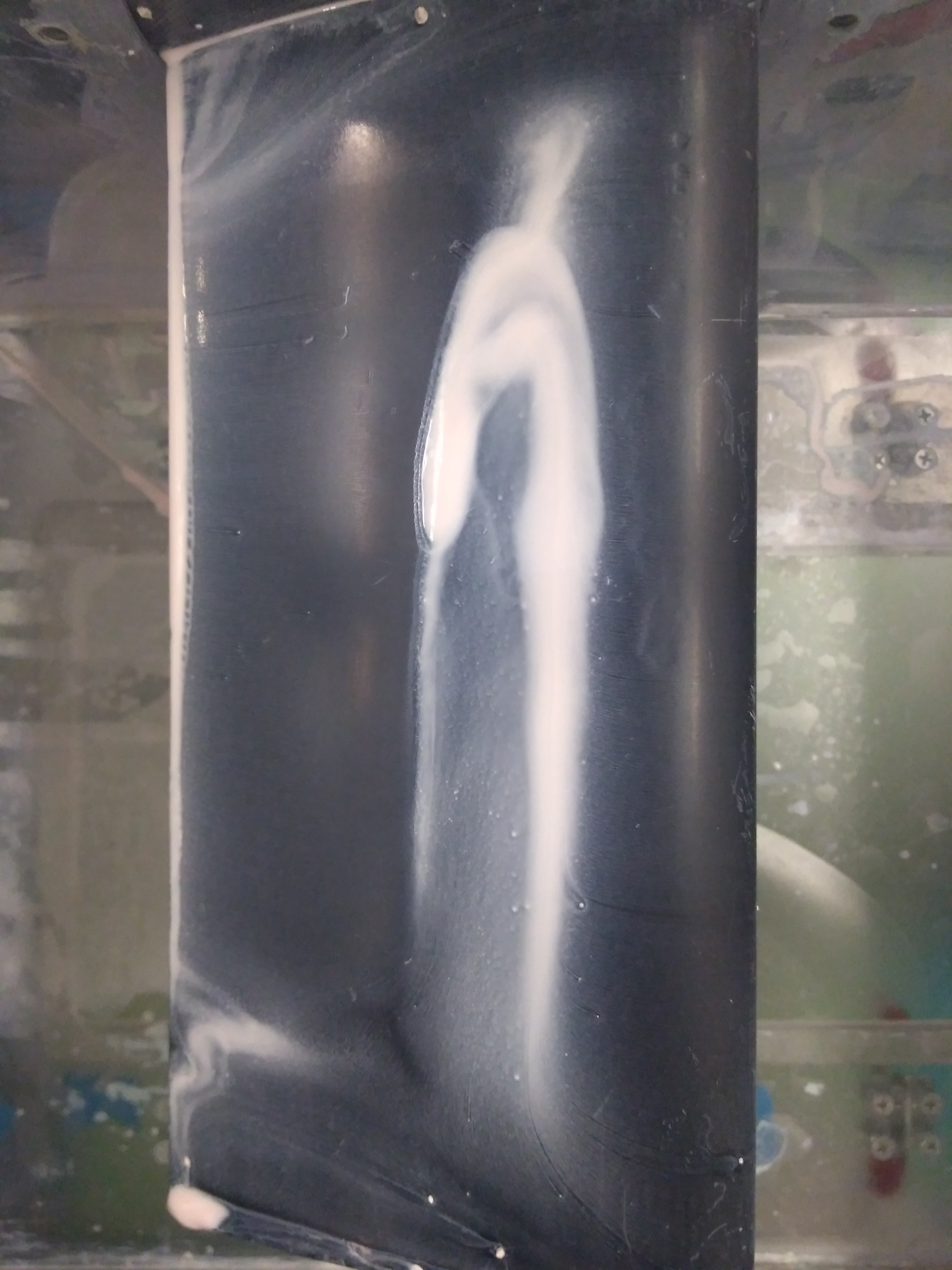 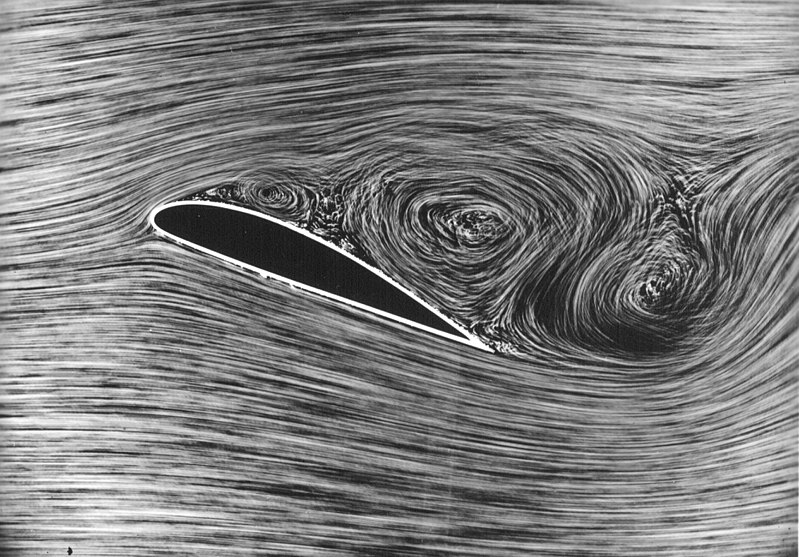 Licensed under Creative Commons Attribution 3.0
Author’s Photo
Flow Control
Passive
Active
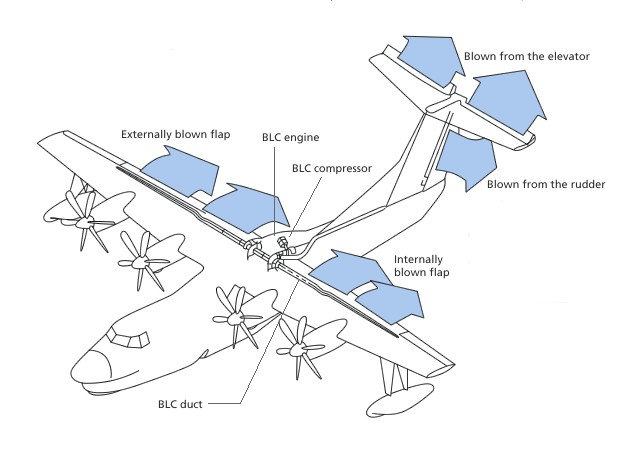 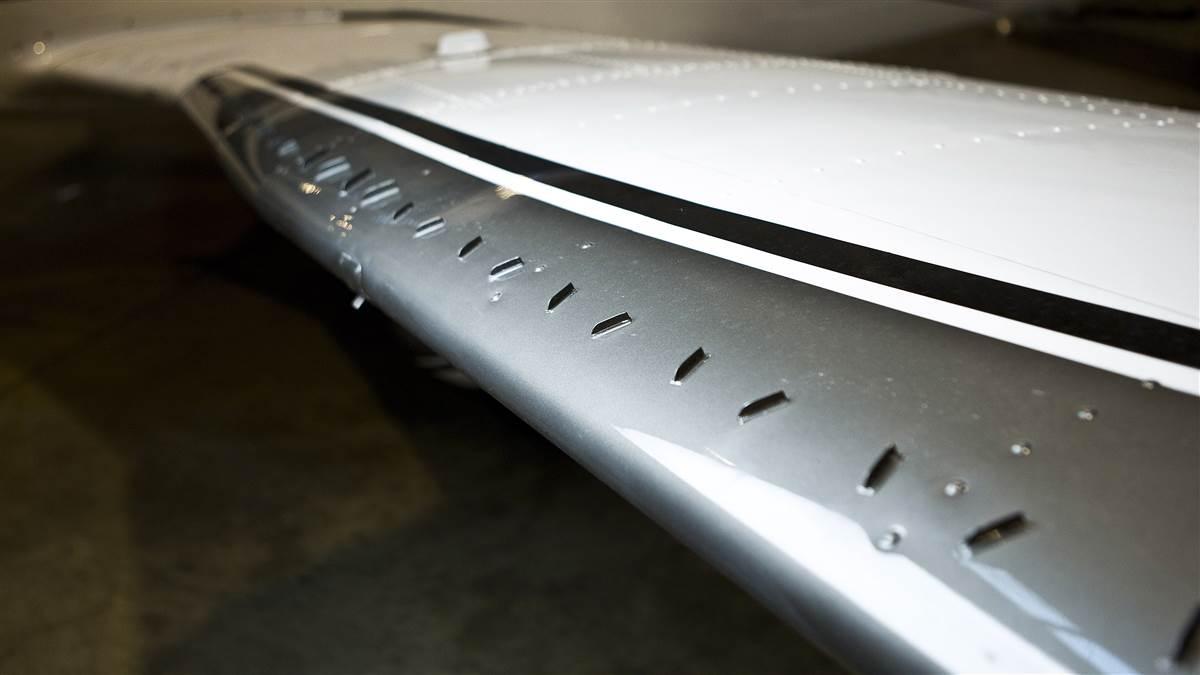 "Performance of the State-of-the-Art US-2," ShinMaywa
“What Am I? Vortex Generators,” AOPA
Objectives
Combine the benefits of vortex generators and active flow control
Simple integration
Feasible to implement on aircraft
Delay flow separation to higher angles of attack (AOA)
Eliminate or reduce laminar separation bubble
Testing Methods
Wind tunnel testing
Force Balance
Surface pressure measurements
Surface flow visualization
"Flotek 1440," GDJ INC.
Test Models
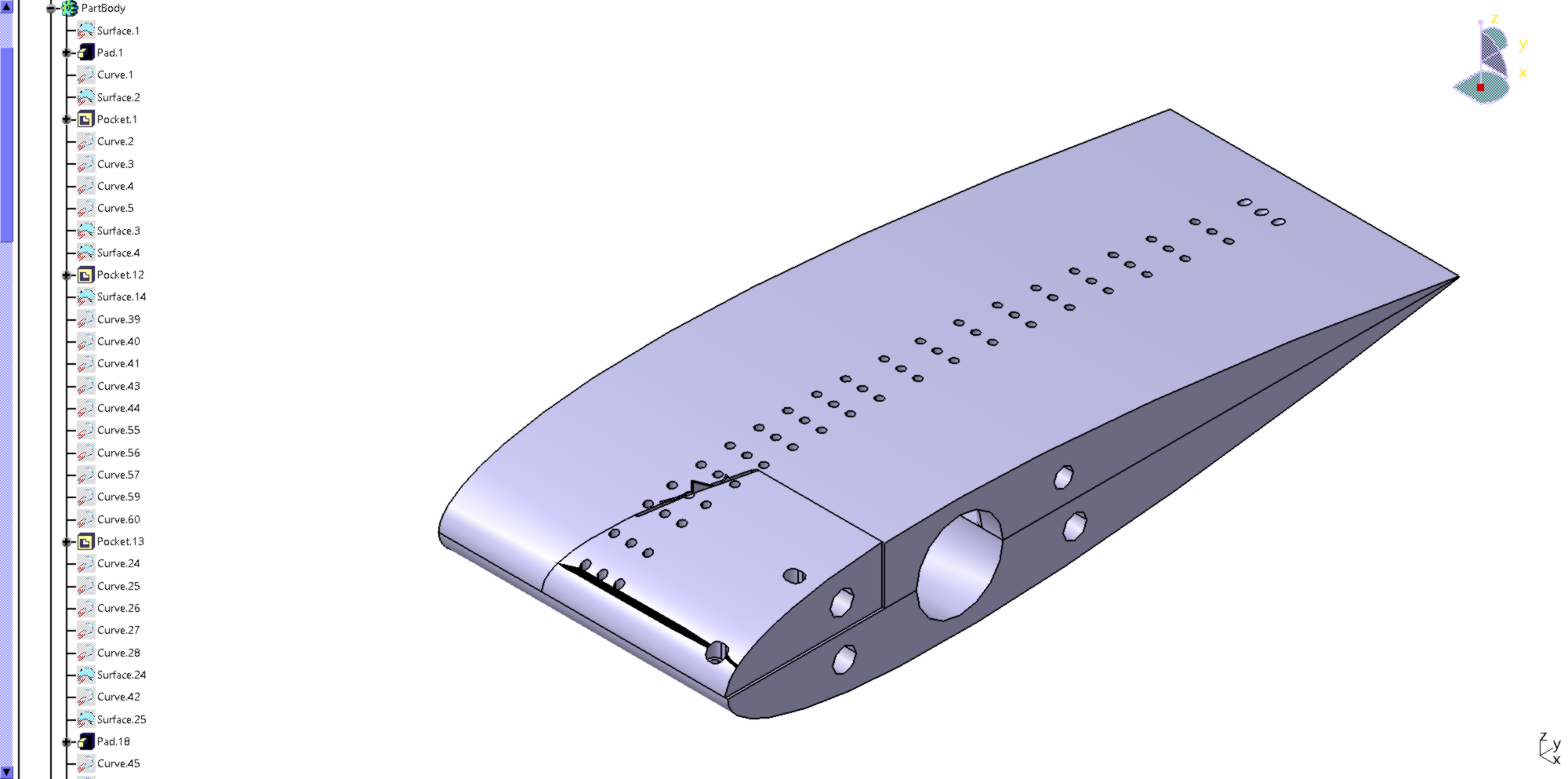 [show CAD of each configuration]
Tolerance block
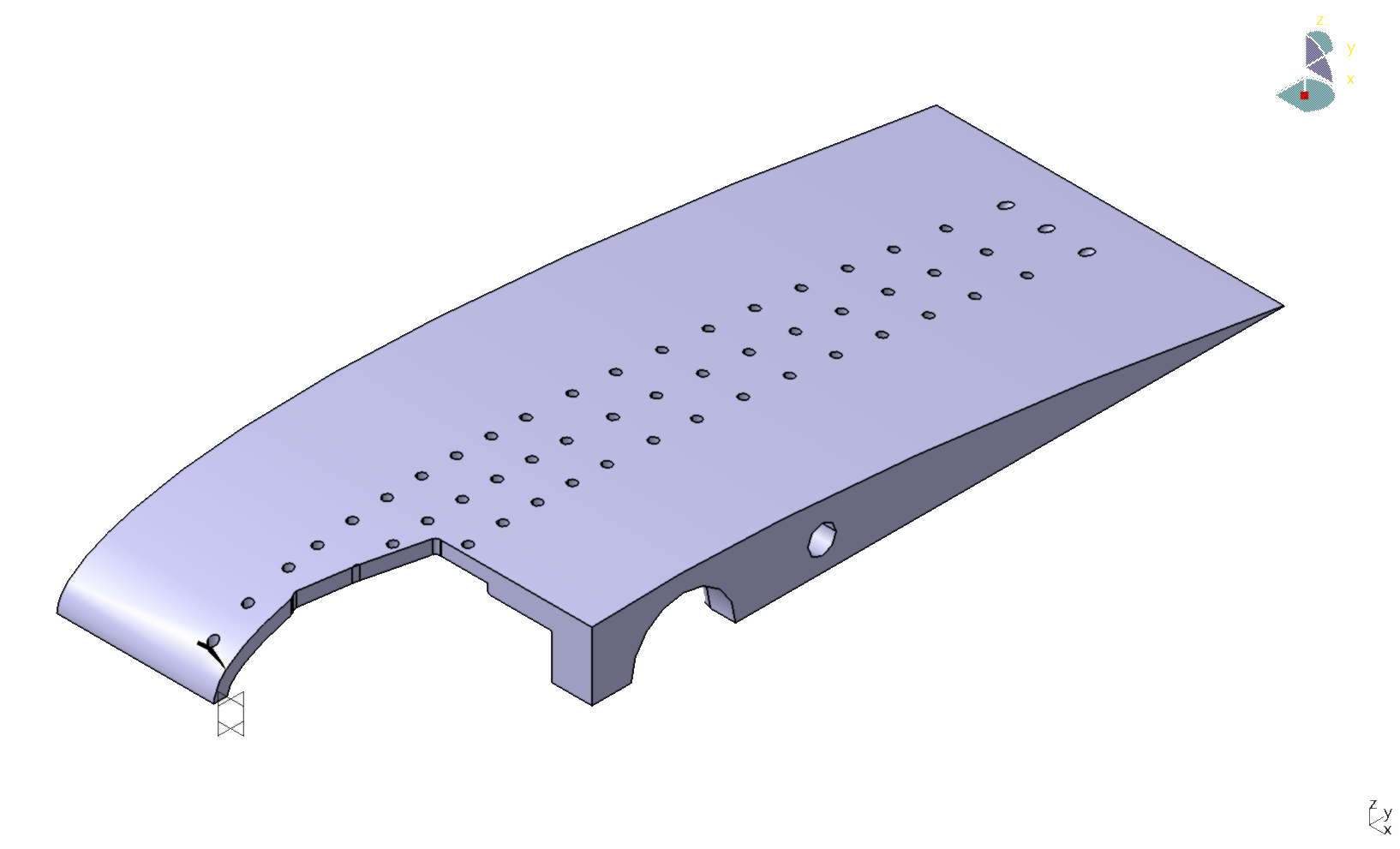 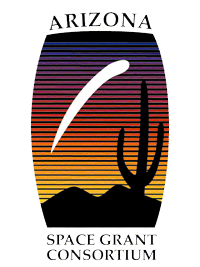 Test Models
Motor
Vortex Generator Disk
Photodiode/transistor location
Test Models
Analysis
Force balance data
Lift, drag plots
Surface pressure measurements
Pressure distribution plots
Surface flow visualization
Anderson, J.D Fundamentals of Aerodynamics
Progress
Design completed
Electronics tested
Manufacturing in progress
Future Steps
Complete testing
Analyze test data
Determine best disk geometry and frequency
Share results
Publish findings in a research journal